Marketing Your Student Organization
Sabrina Dunn, Marketing Coordinator
Division of Communications and Marketing
Marketing is…
Marketing is the activity and process for creating, communicating, and delivering opportunities that have value for customers, clients, partners, and society at large.1 

Marketing is not advertising. Advertising is paid, public, and non-personal. Marketing presents the overall picture and advertising is just a component of the overall picture.
1 This definition was approved by the American Marketing Association Board of Directors.
Step 1: Create your plan
Define your mission.
Define your goals.
Develop a marketing plan. 
A marketing plan is your blueprint that highlights the steps required to achieve your marketing goals.
Six Key Elements of a Successful Marketing Plan
Executive Summary – A concise overview of your marketing objectives and goals.
Target Audience – Who are the students you want to appeal to? 
Competitors – What other organizations are similar to your own?
Unique Position – What makes your organization special?
Budget – How much will it cost to accomplish your goals vs. how much can you spend?
Action Plan – Simple yet impactful next steps to meet your goals.
Step 2: Communicate with tools
Flyers
Social Media
Tabling
Chalking
Apparel
Giveaways
Photo / Video
Tools and Resources
Canva – A free graphic-design tool with access to over a million photographs, graphics, and fonts.
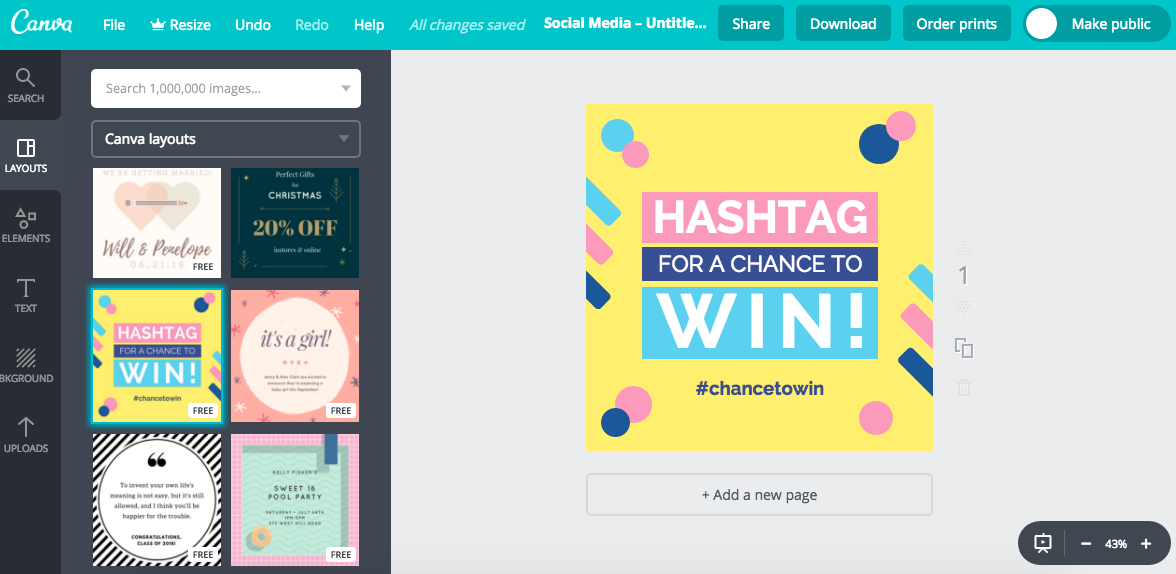 Tools and Resources
Augusta University Brand Site – Official brand guidelines, marketing assets and trusted vendors. (brand.augusta.edu)
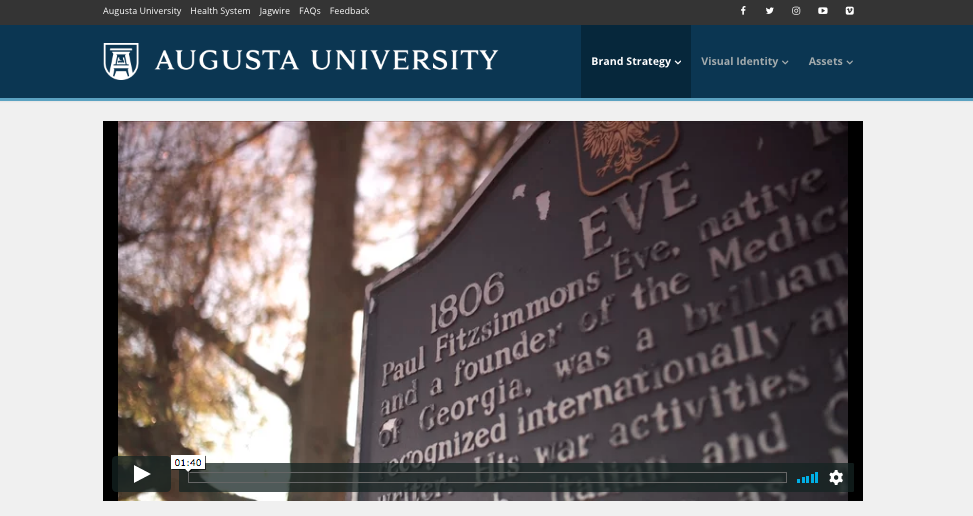 Tools and Resources
Adobe Premiere Clip – Create quality videos that can be easily shared — or easily opened in Premiere Pro CC.
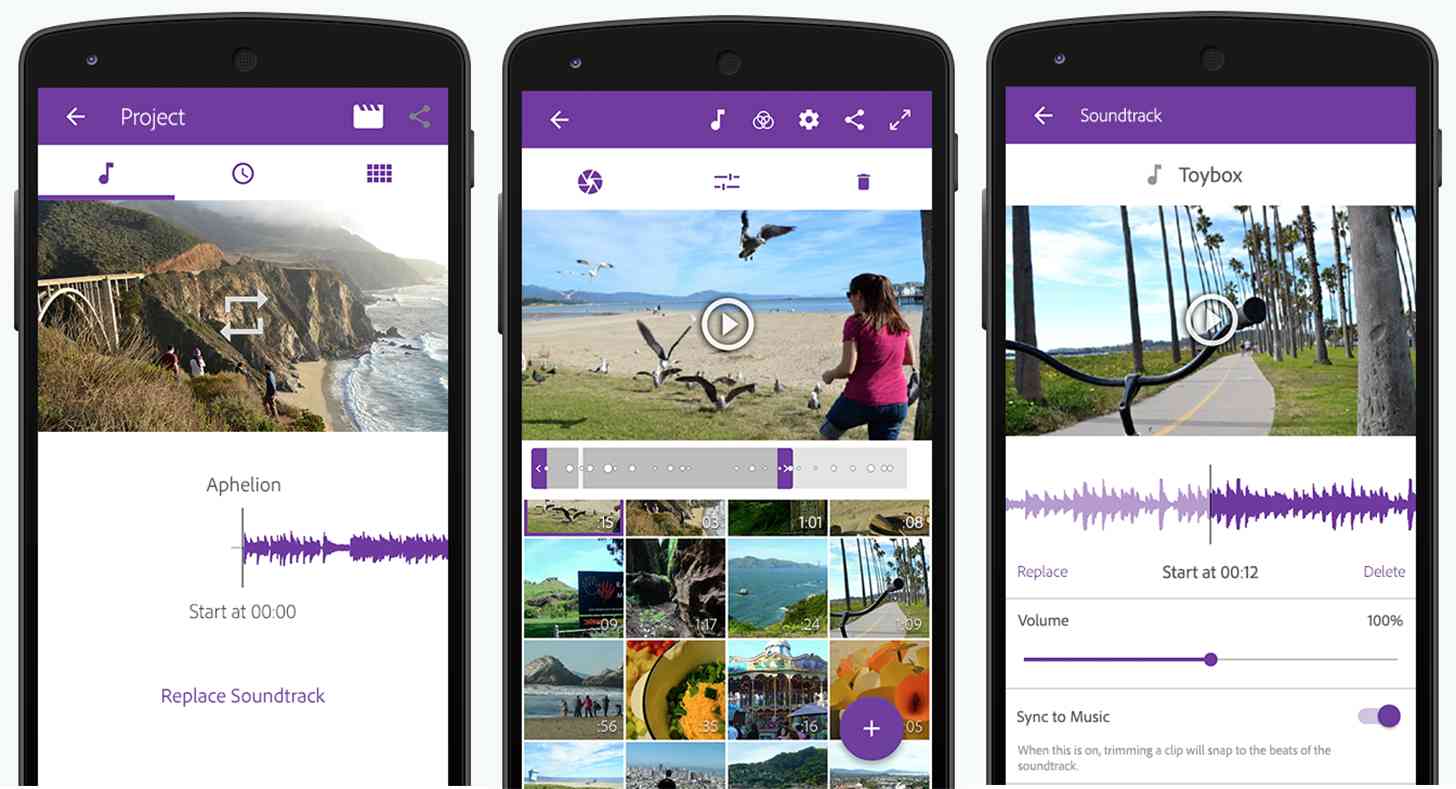 Tools and Resources
Clips – Create video message or tell a story with animated text, graphics and emoji, music, and more.
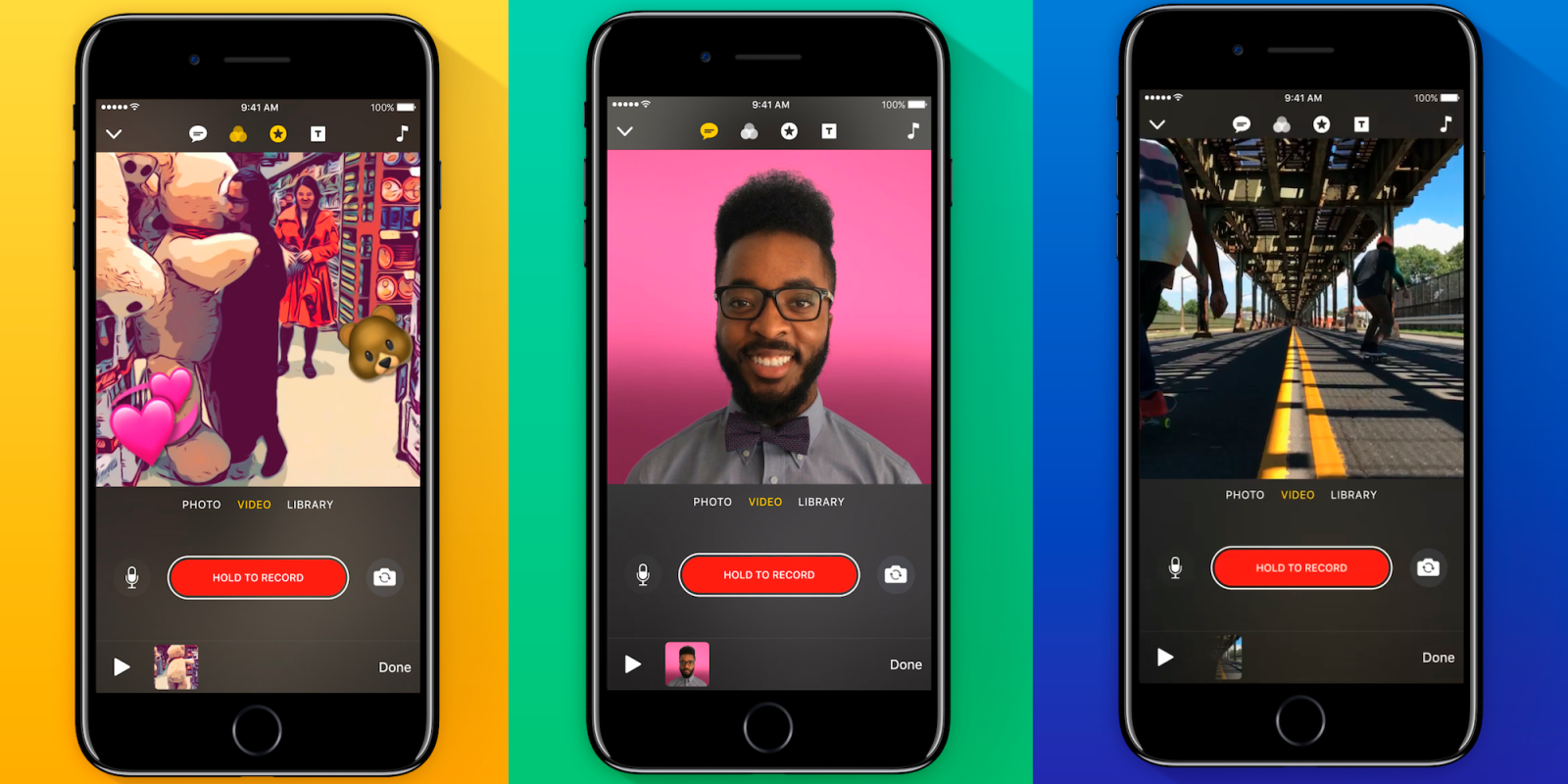 Tools and Resources
Augusta University Print Shop – Offers a wide range of black & white and full color printing and copy needs.
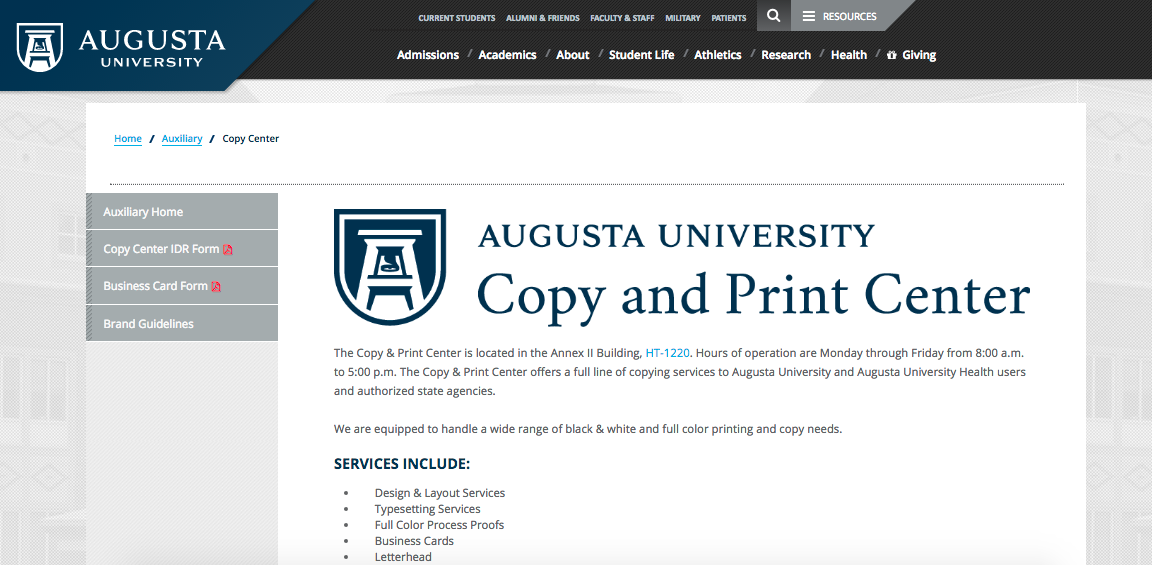 Step 3: Deliver
Campus Platforms
Jagwire (jagwire.augusta.edu)
Events Calendar (calendar.augusta.edu)
On-campus promotional sites. (stall walls, sidewalks, high-traffic locations etc.)
Social Media
Organization branded accounts (augusta.edu/social)
Rent official accounts (socialmedia@augusta.edu)
Questions?
Contact DCM
augusta.edu/dcm/request
marketing@augusta.edu
socialmedia@augusta.edu